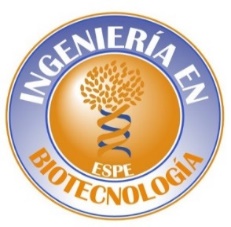 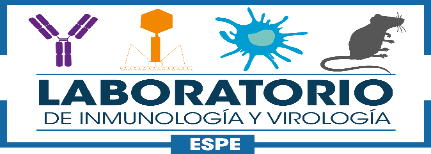 UNIVERSIDAD DE LAS FUERZAS ARMADAS - ESPEDEPARTAMENTO CIENCIAS DE LA VIDA Y DE LA AGRICULTURACARRERA DE INGENIERÍA EN BIOTECNOLOGÍA
TRABAJO DE TITULACIÓN PREVIO A LA OBTENCIÓN DEL TÍTULO DE INGENIERA EN BIOTECNOLOGÍA
“Determinación de la inmunogenicidad de dos proteínas recombinantes S espiga (Spike) y RBD de SARS-CoV-2 en modelos animales”
Orozco Vega, Mishell Alejandra
Directora: Torres Arias, Marbel Ph.D.
Sangolquí, 09 de febrero del 2022
Contenidos
Introducción

Materiales y Métodos

Resultados y Discusión

Conclusiones

Recomendaciones
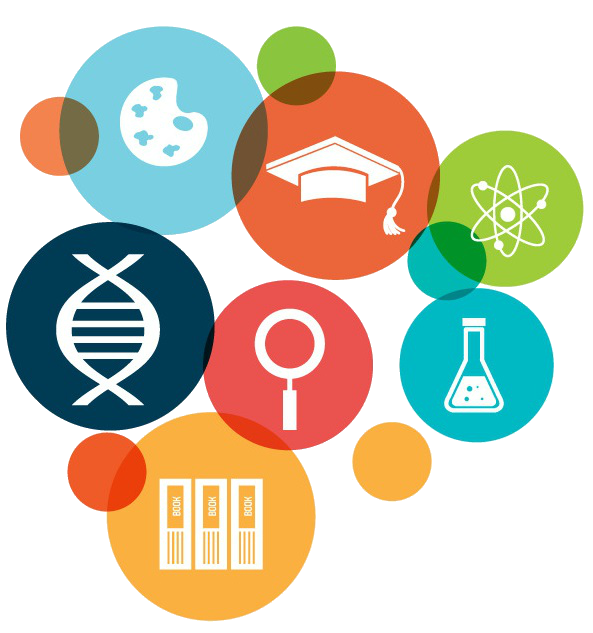 Introducción
Coronavirus tipo 2 causante del síndrome respiratorio  agudo severo SARS-CoV2
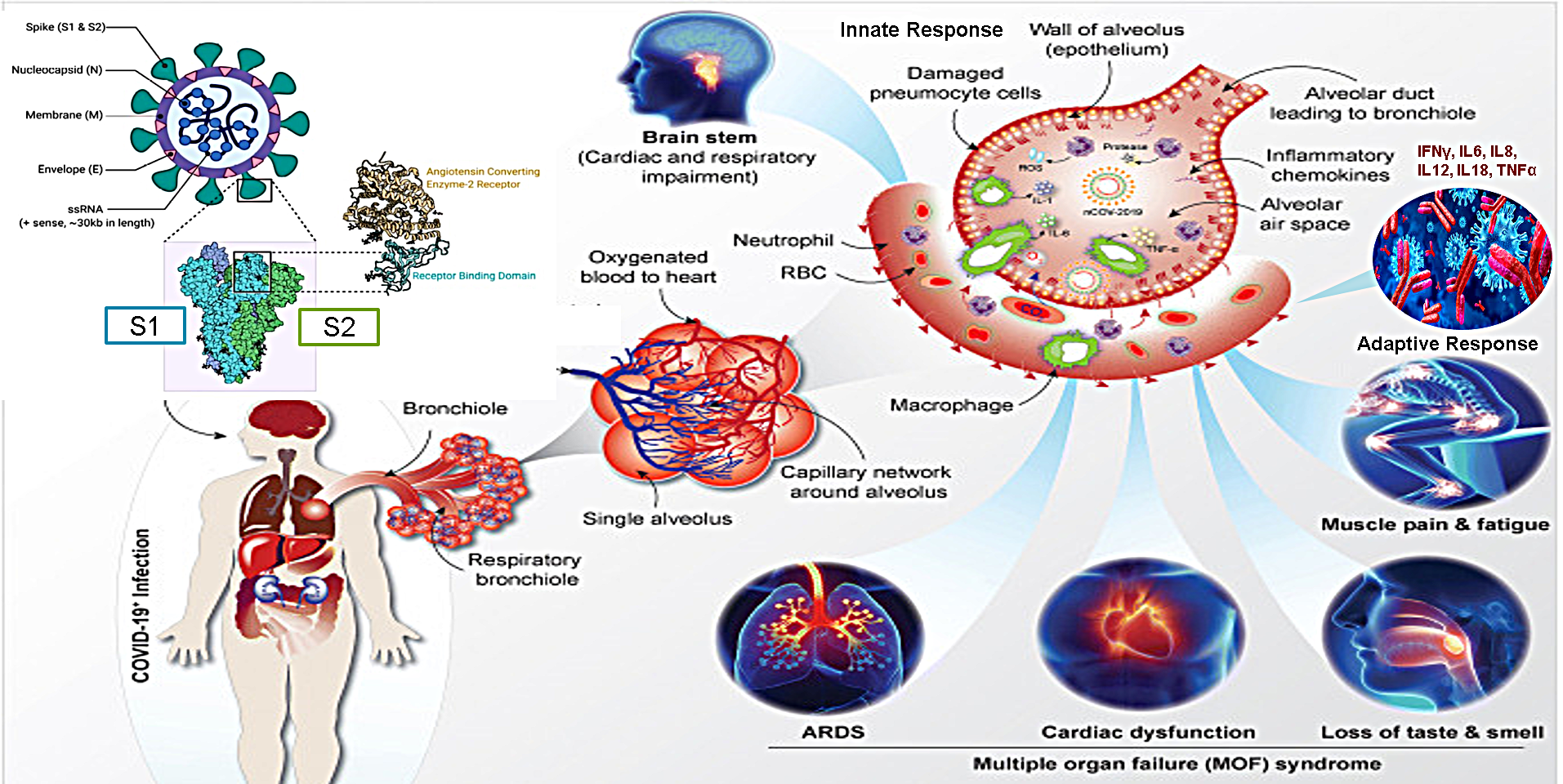 (Machhi et al., 2020) (Kim et al., 2020) (Chung, Thone, y Kwon, 2021) (Sette y Crotty, 2021) (Rastogi et al., 2020)
Casos confirmados 263.563.622  Fallecidos 5.232.562
Enfoques científicos
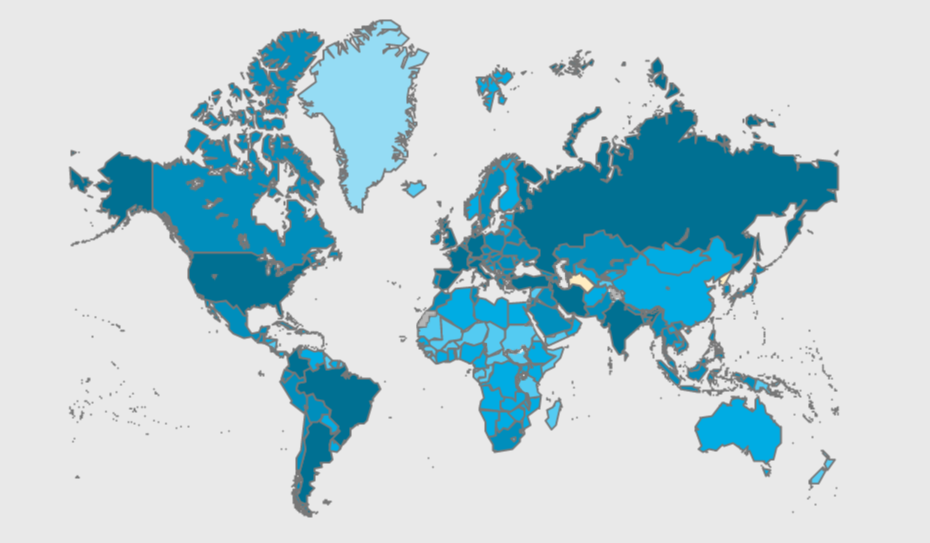 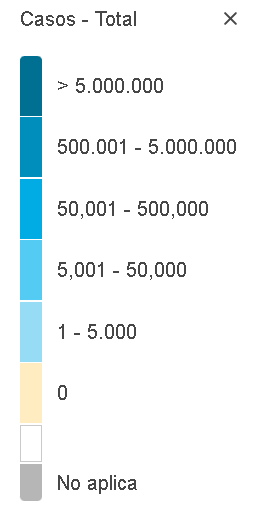 Tratamientos
Diagnóstico
Vacunas
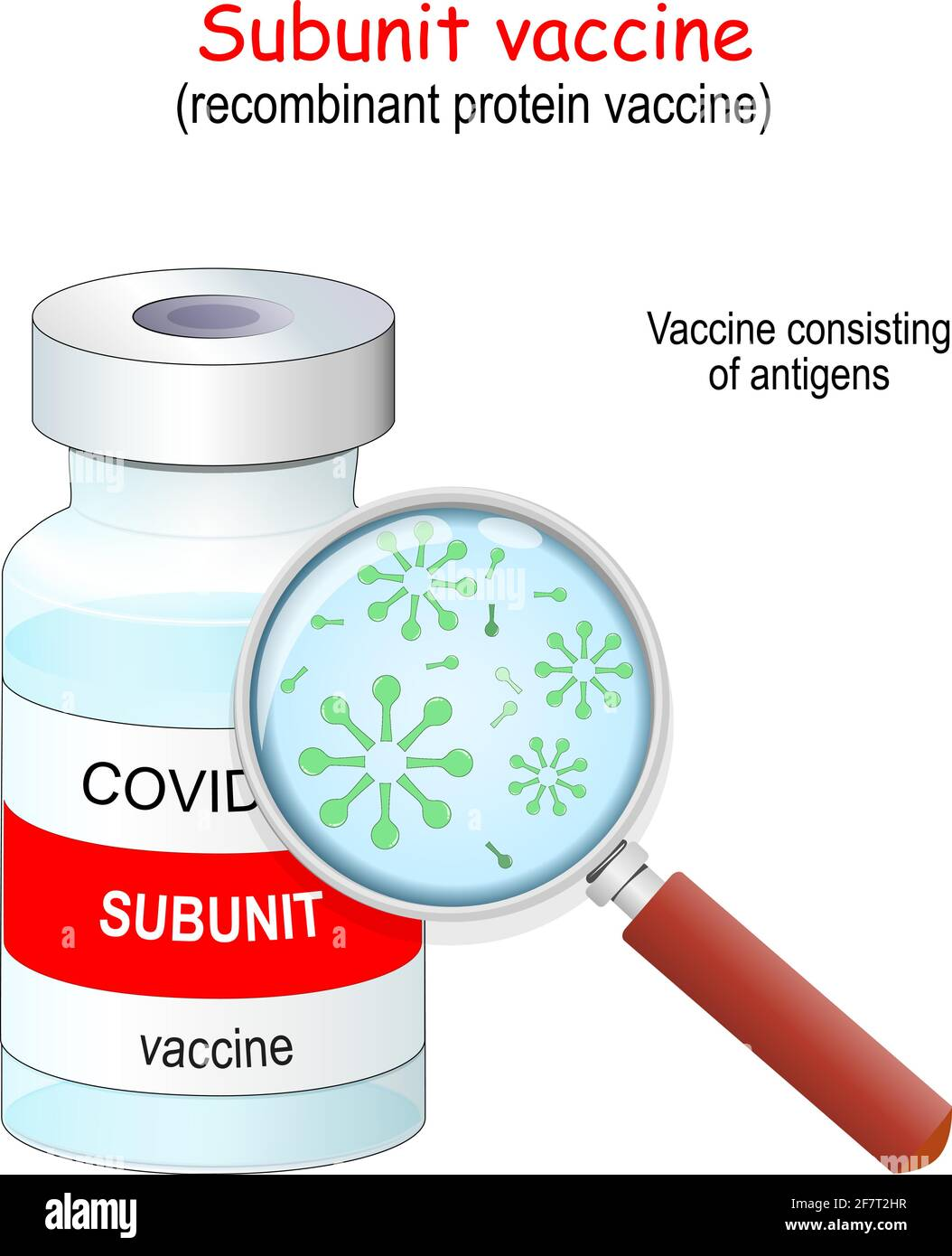 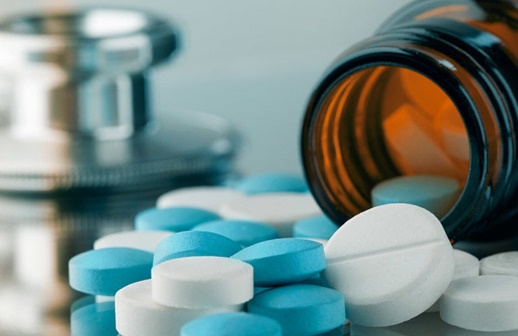 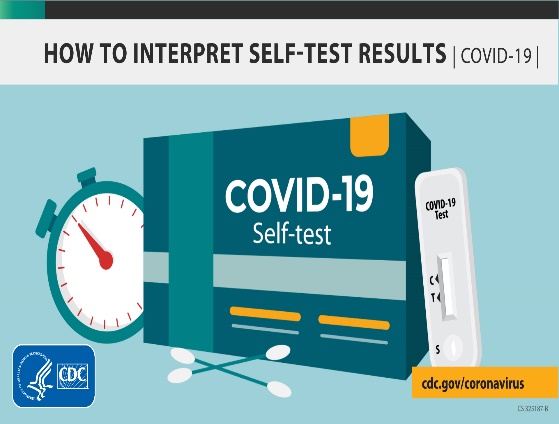 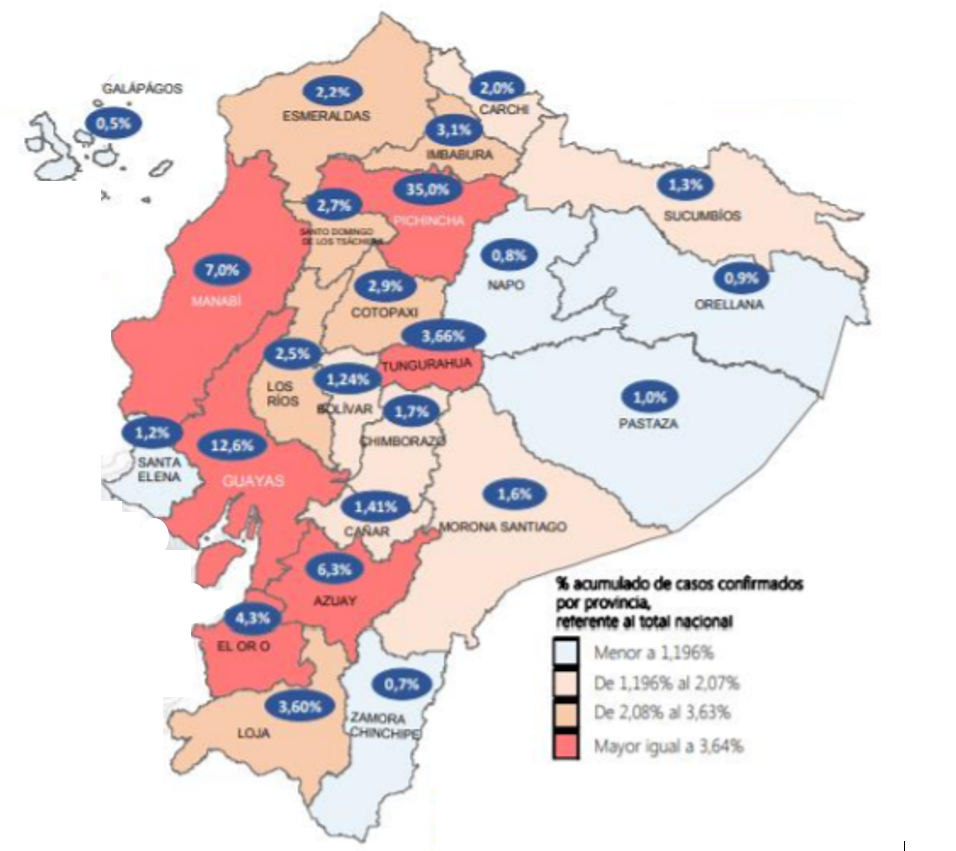 Casos confirmados 593.664  Fallecidos 34.189
Vacunas de proteínas recombinantes
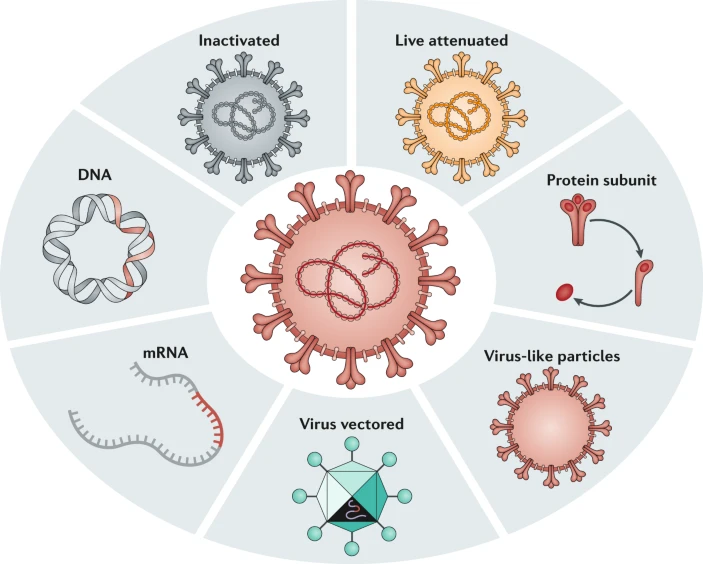 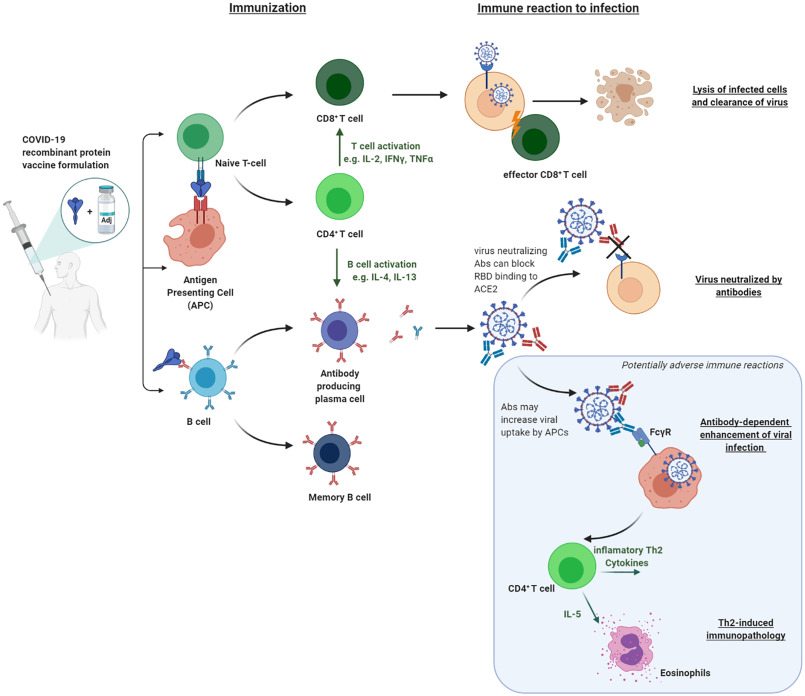 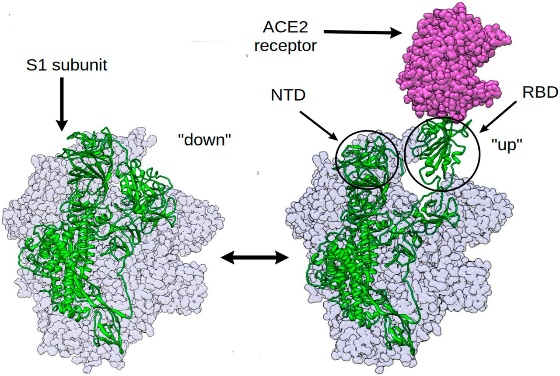 (OMS, 2021) (Pineda et al., 2016) (Karch & Burkhard, 2016) (Servicio Nacional de Gestión de Riesgos y Emergencias, 2021)
Vacunas de proteínas recombinantes
Tecnología de ADN recombinante
Vacunas de proteínas recombinantes en el mercado
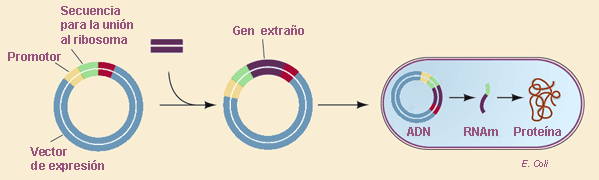 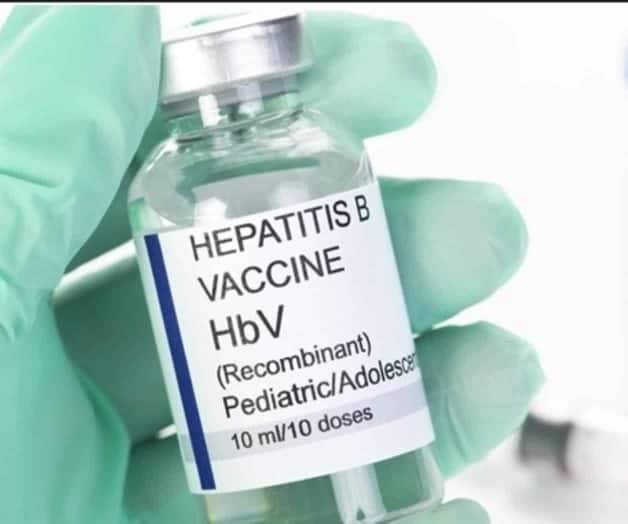 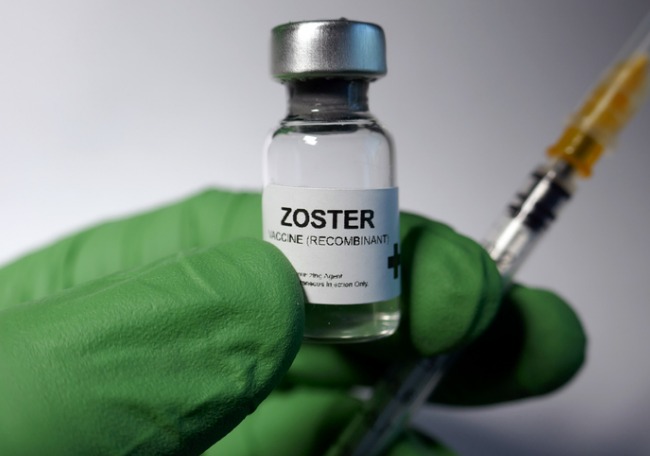 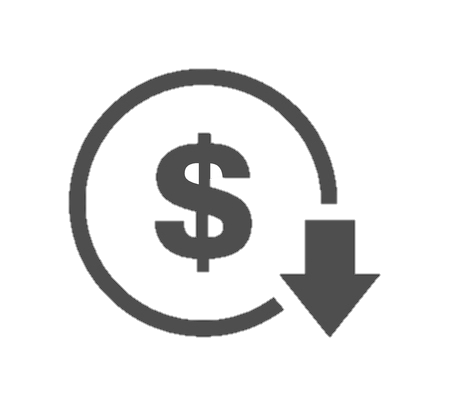 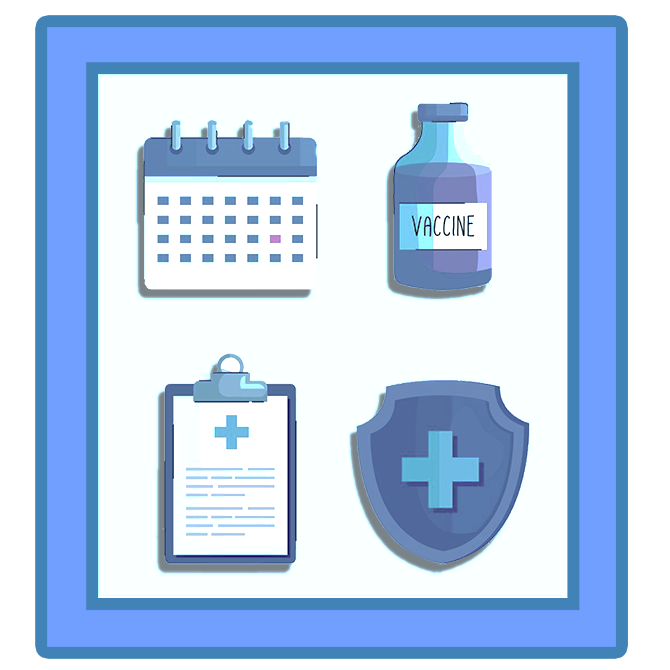 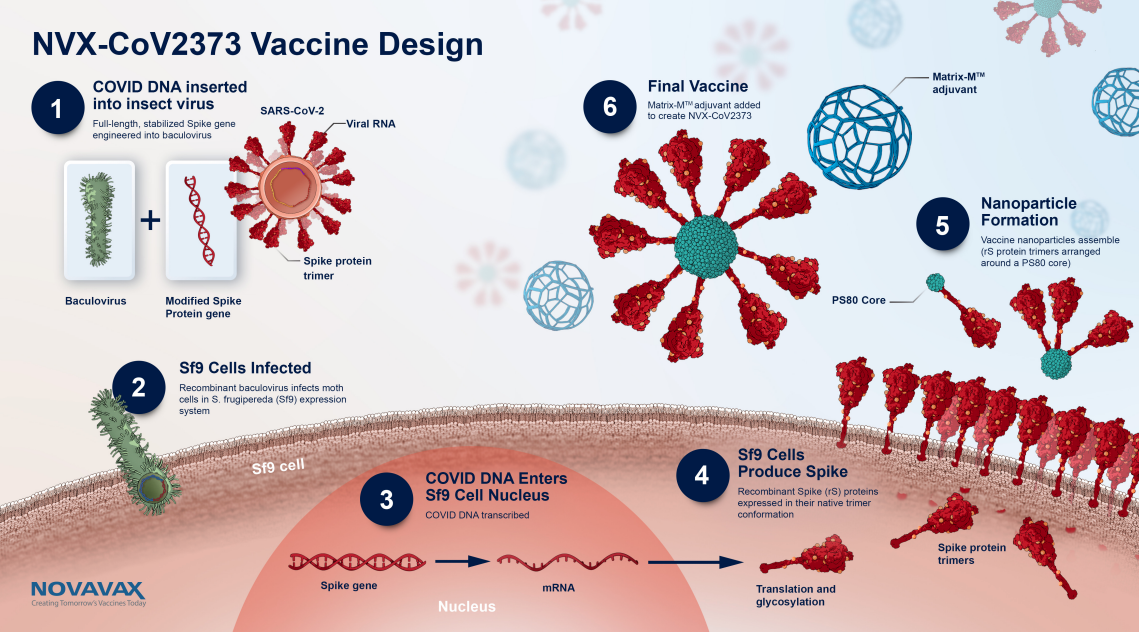 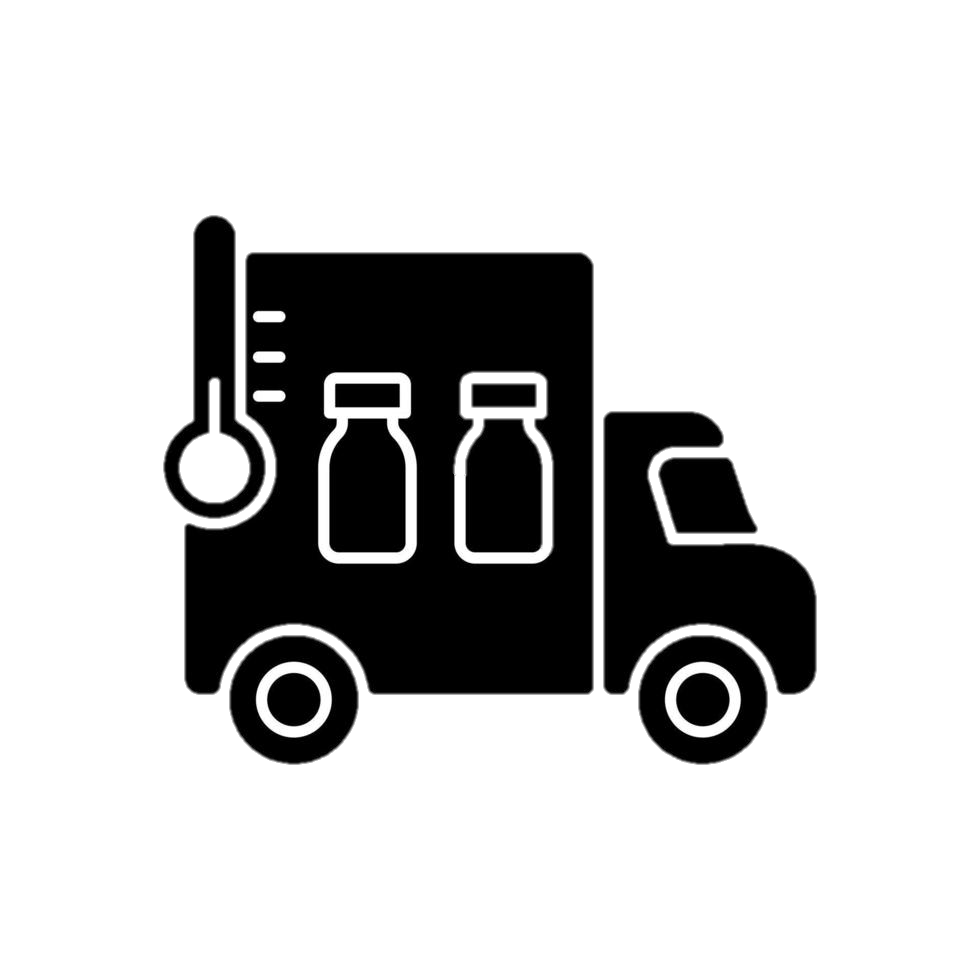 (Alvarado et al., 2006) (Pollet et al., 2021) (Yadav et al., 2020)
Introducción
Ensayos de inmunogenicidad en modelos animales
Respuesta inmunológica
Tipos de ensayo
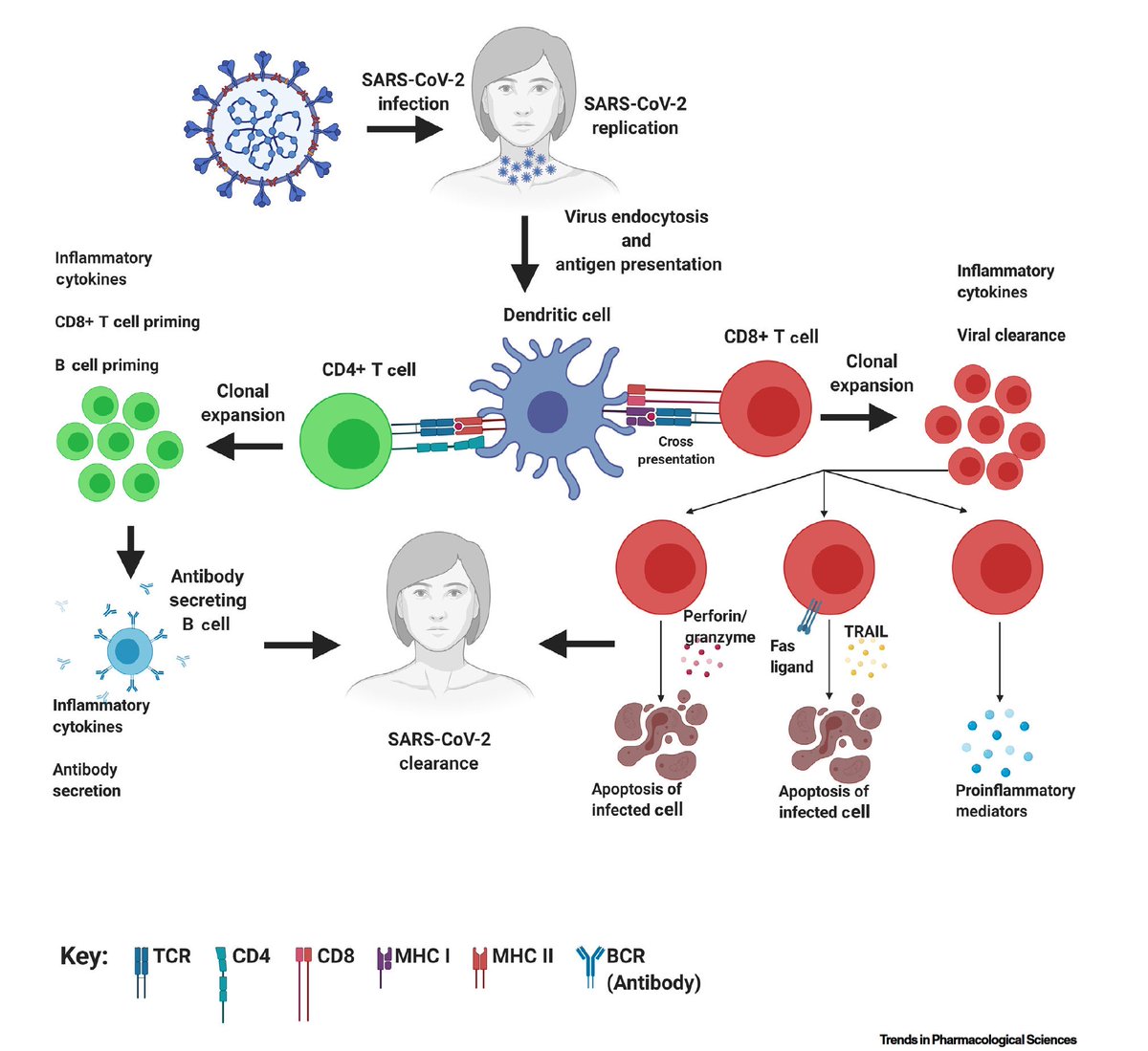 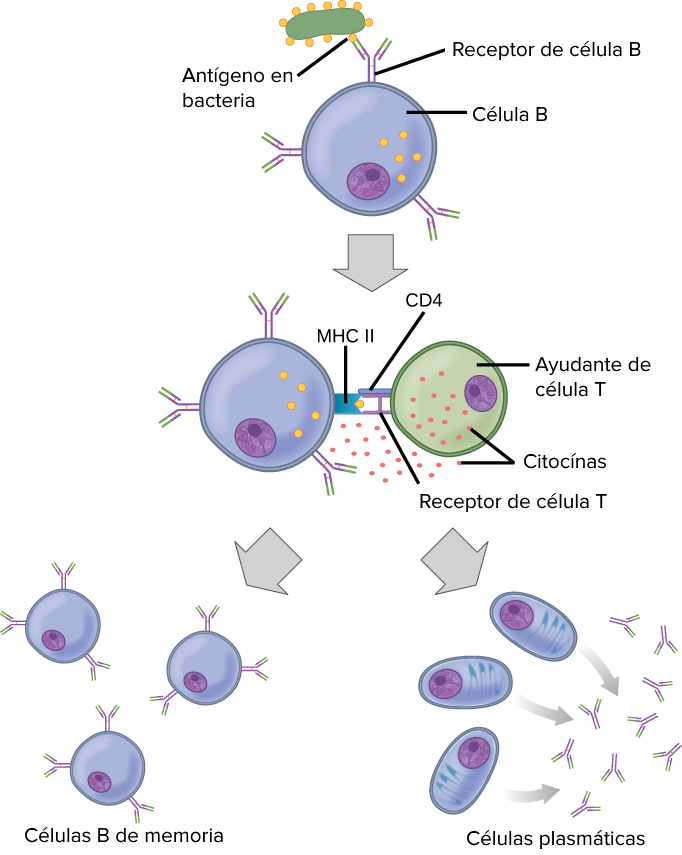 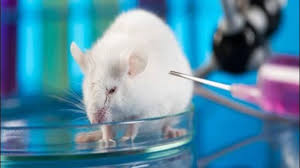 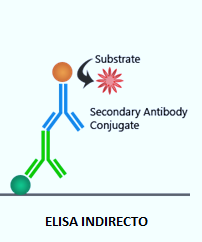 Respuesta celular
Primary  Antibody
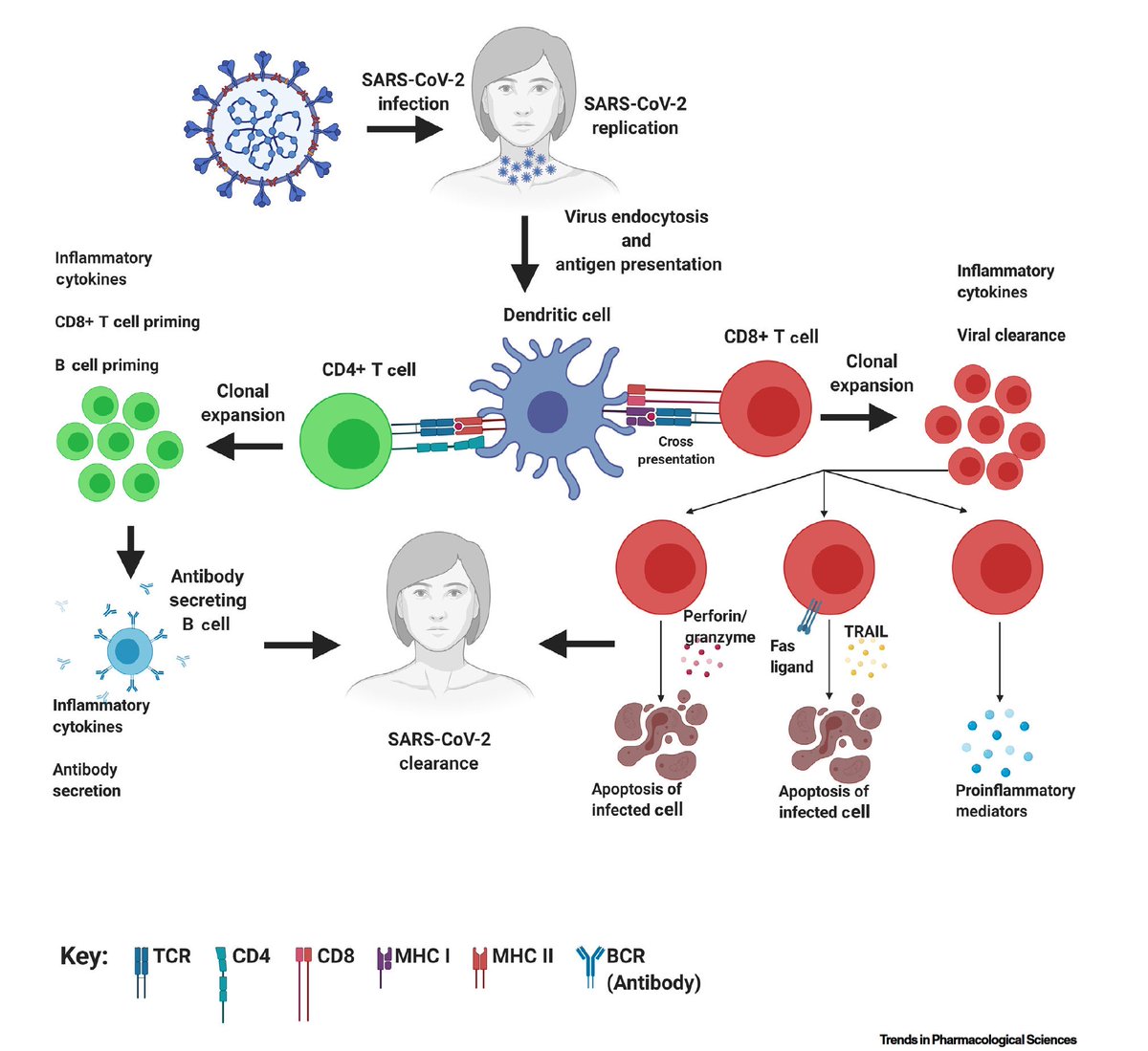 Antigen
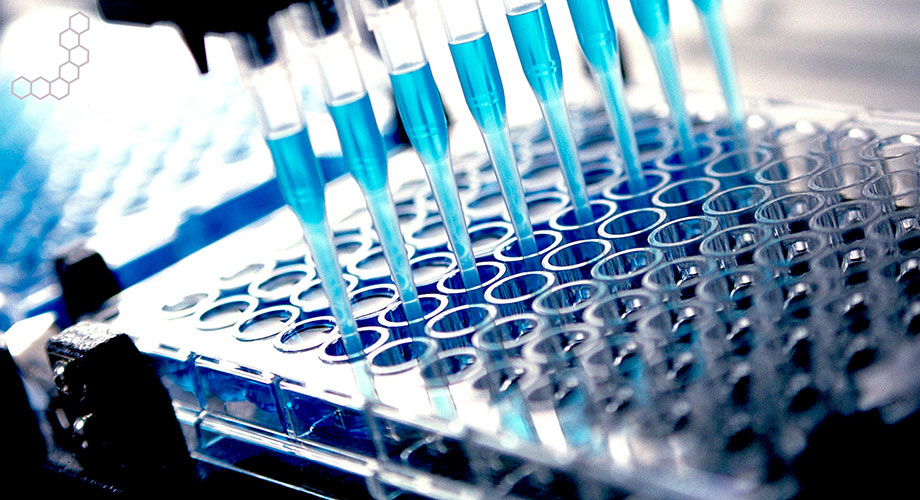 Factores que afectan inmunogenicidad
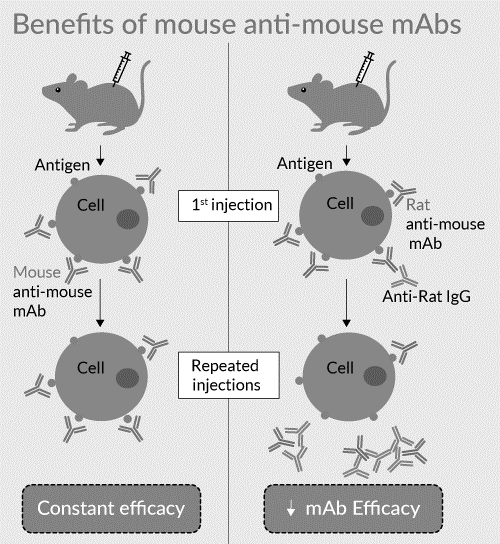 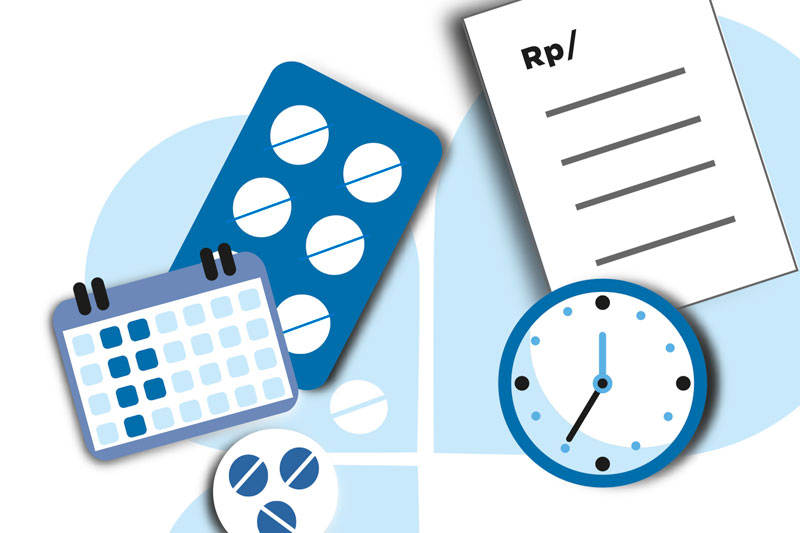 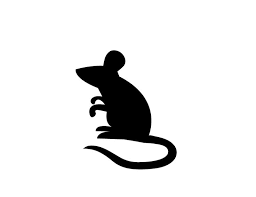 Respuesta humoral
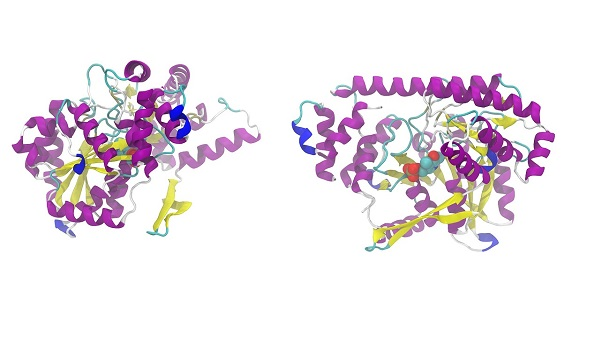 (Abbas, Lichtman, y Pillai, 2020) (Dingman & Balu-Iyer, 2019) (De Groot y Scott, 2007) (Colque, 2014)
Objetivos
Objetivos Específicos
Determinar la especificidad y concentración óptimas de las proteínas recombinantes S espiga (Spike) y dominio de unión al receptor (RBD).
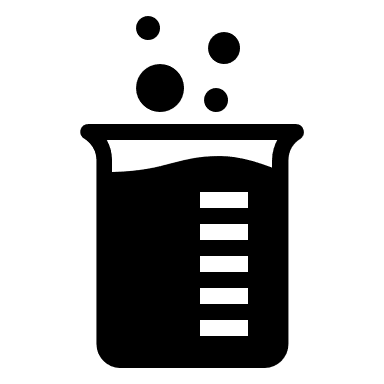 Objetivo General
Determinar la inmunogenicidad de las proteínas recombinantes S espiga (spike) y RBD de SARS-CoV-2 en el modelo animal BALB/c.
Inocular al modelo animal BALB/c con las dos proteínas recombinantes y realizar el respectivo seguimiento de los parámetros de bienestar animal.
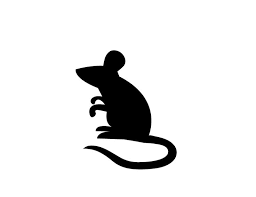 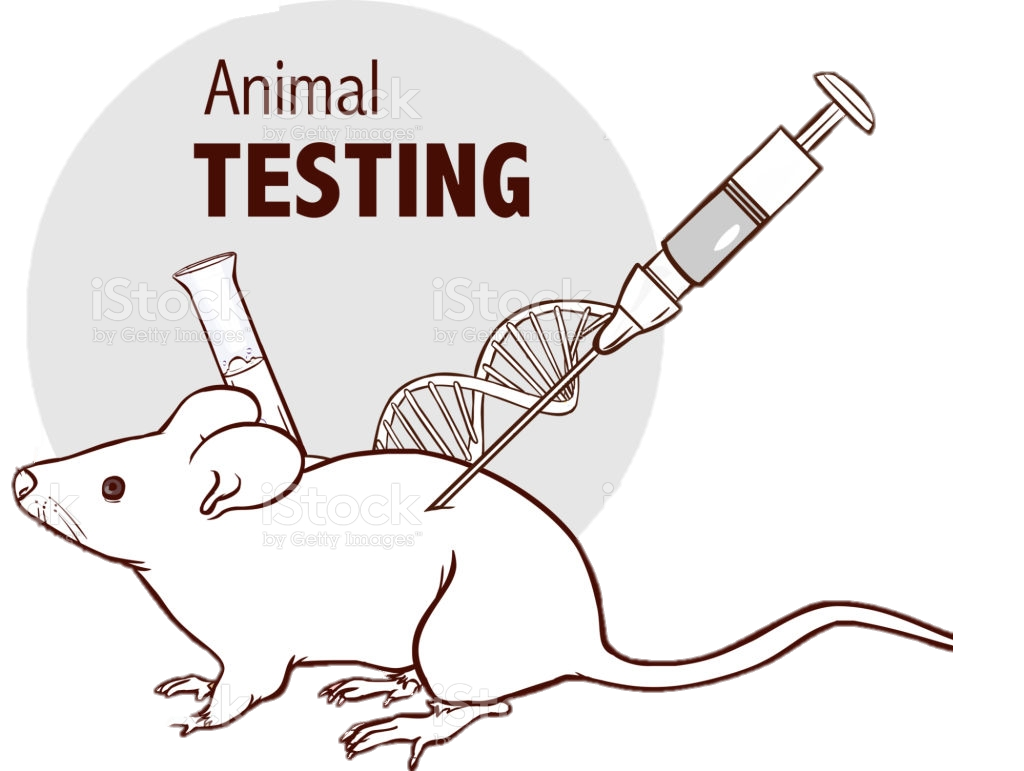 Evaluar el grado de inmunogenicidad generado por el modelo BALB/c frente a la inoculación con las dos proteínas recombinantes.
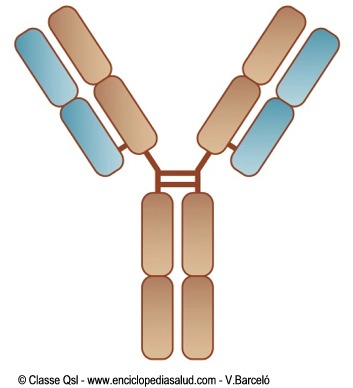 Materiales y métodos
Producción de proteínas recombinantes
Generación de anticuerpos neutralizantes contra SARS-CoV-2 como prospecto de desarrollo de vacuna
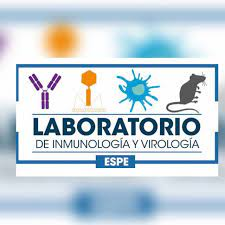 2020-PICV-019-INV
Expresión en células eucariotas (células HEK 293)
Expresión en células procariotas (E. coli BL21)
PrRBD1
PrS1
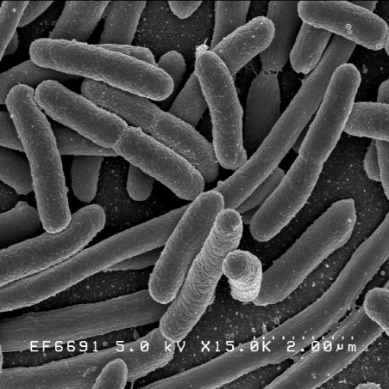 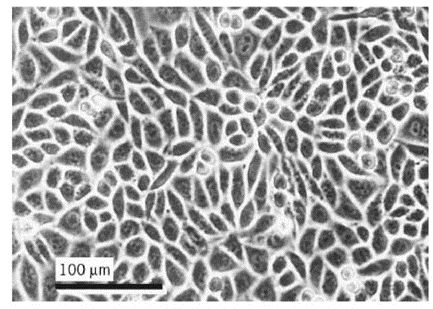 Materiales y métodos
Purificación de proteínas recombinantes
Diálisis
Filtración por centrifugación
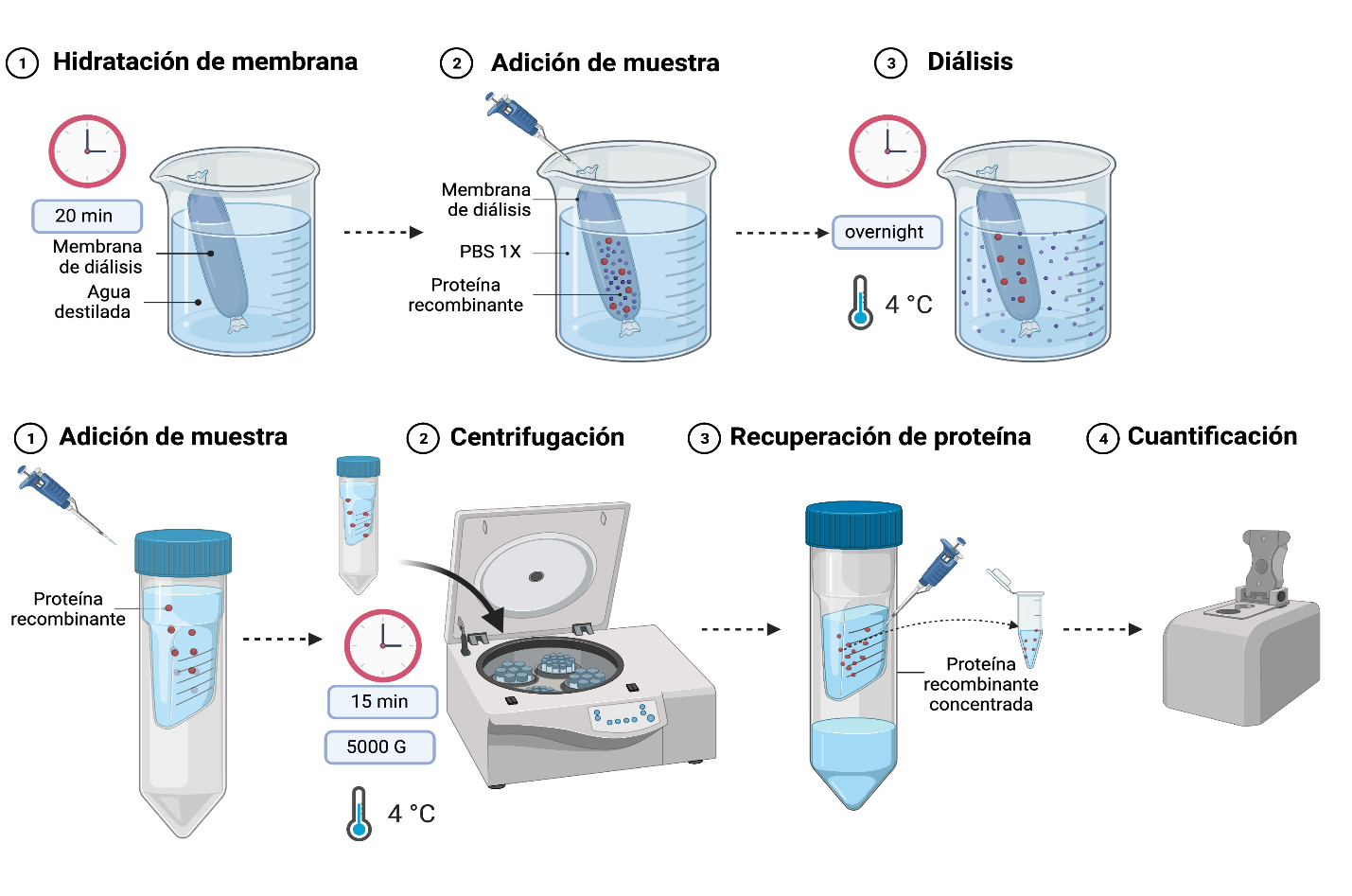 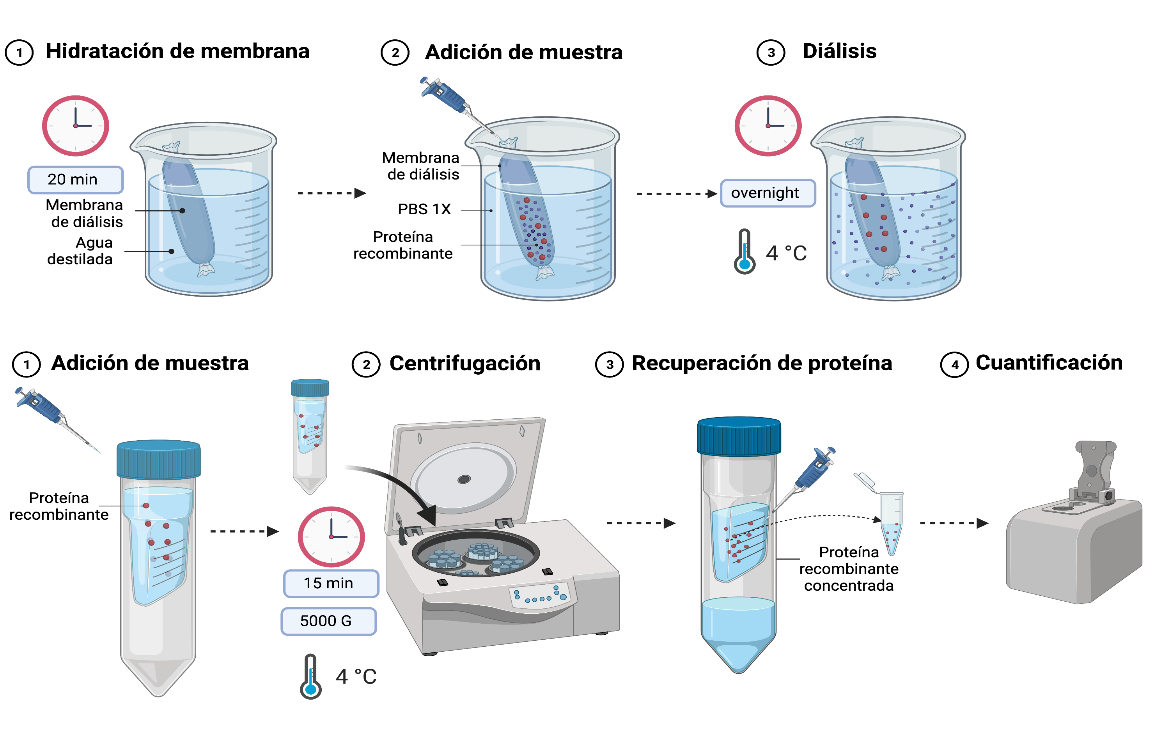 Cromatografía de afinidad
Cromatografía de intercambio iónico
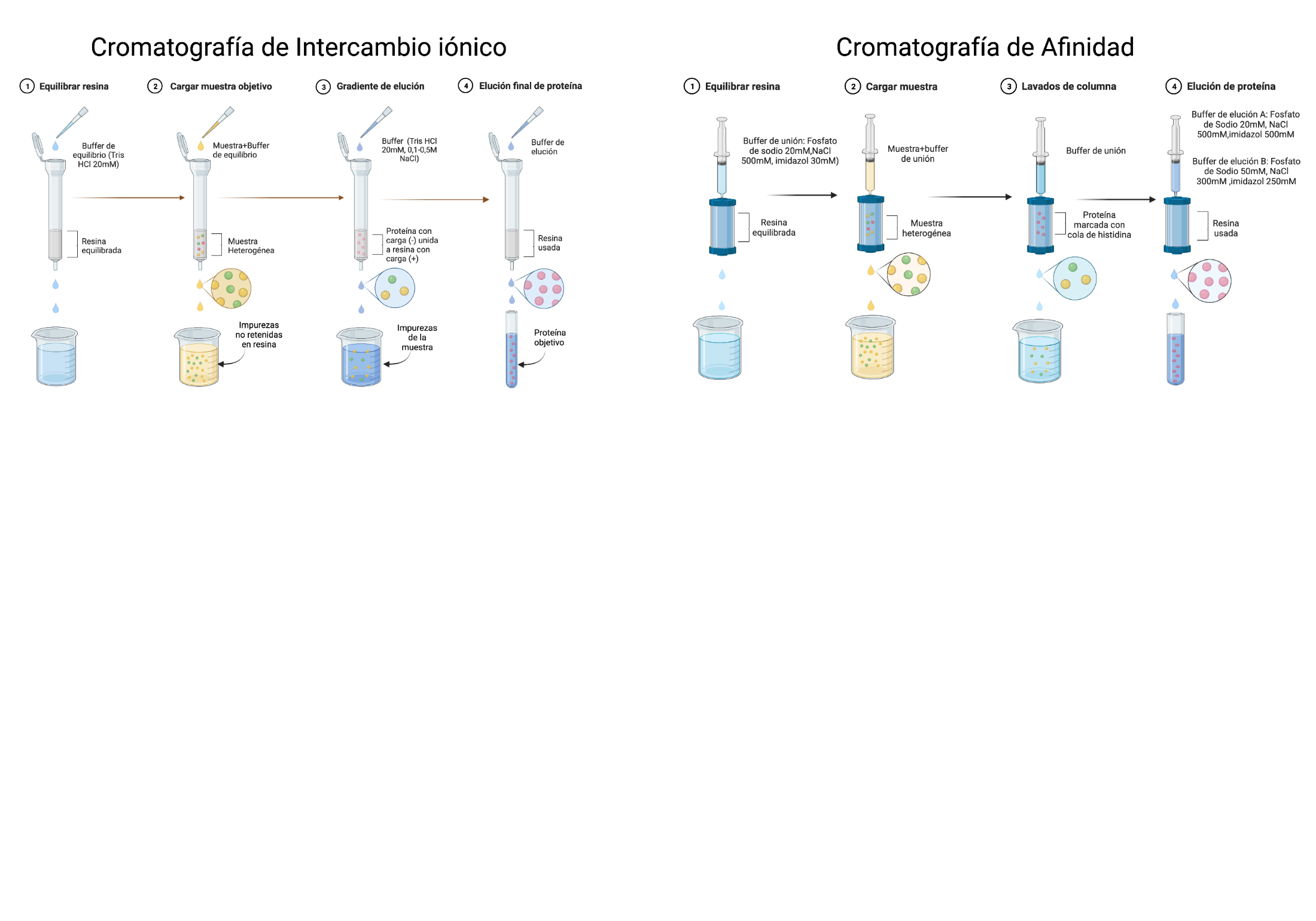 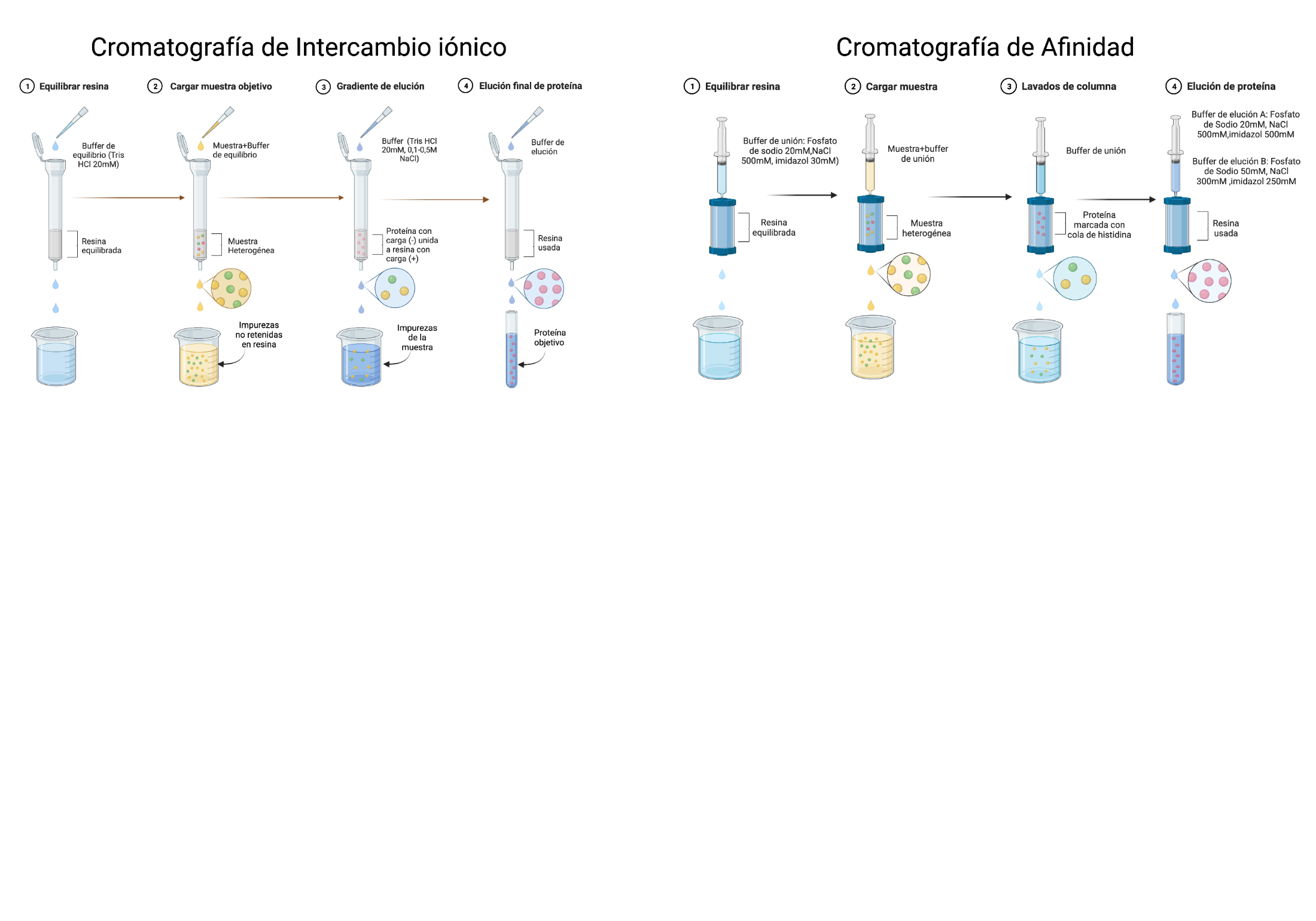 Creado en BioRender
Materiales y métodos
Caracterización de proteínas mediante Western Blot
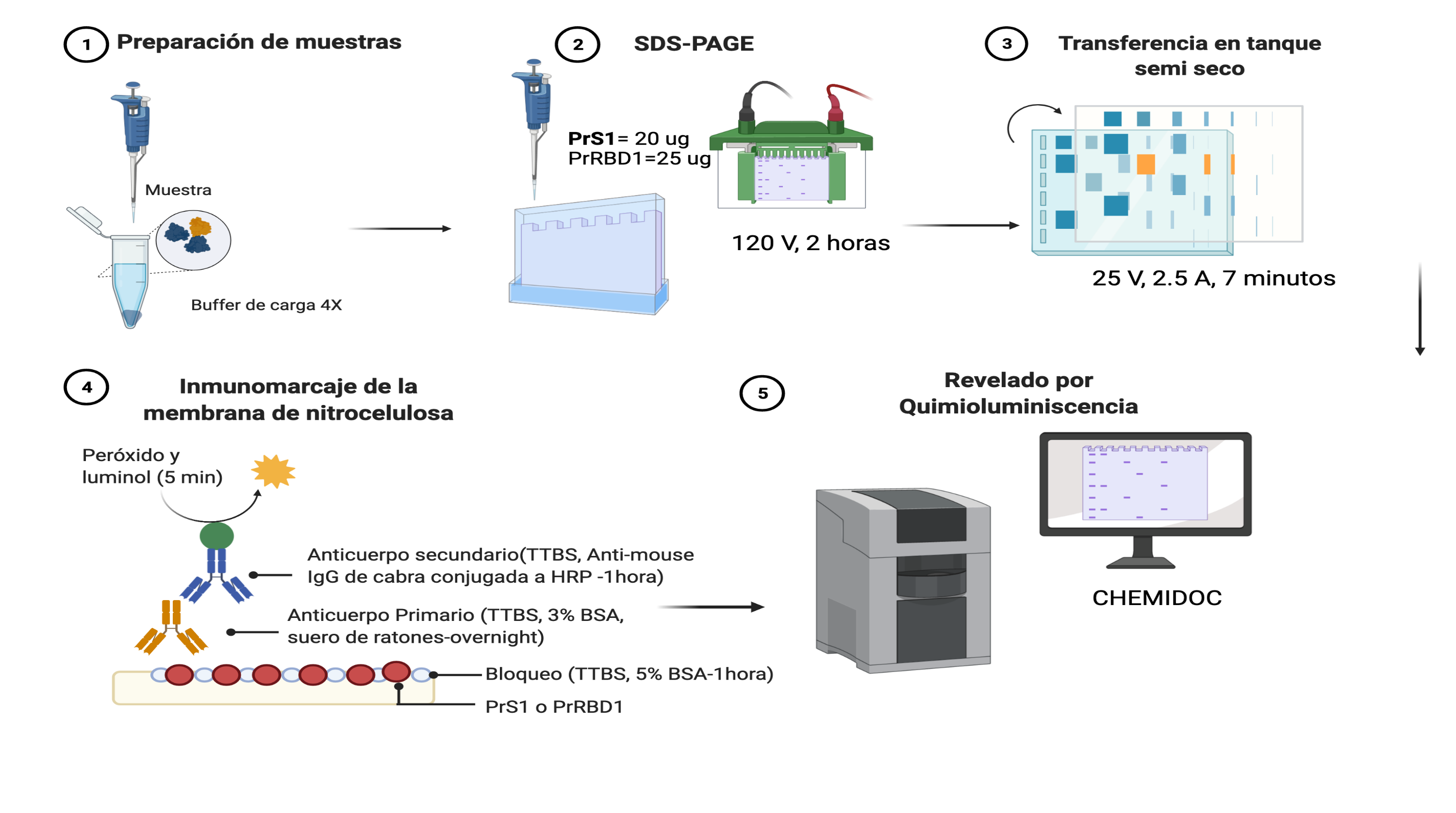 Creado en BioRender
Materiales y métodos
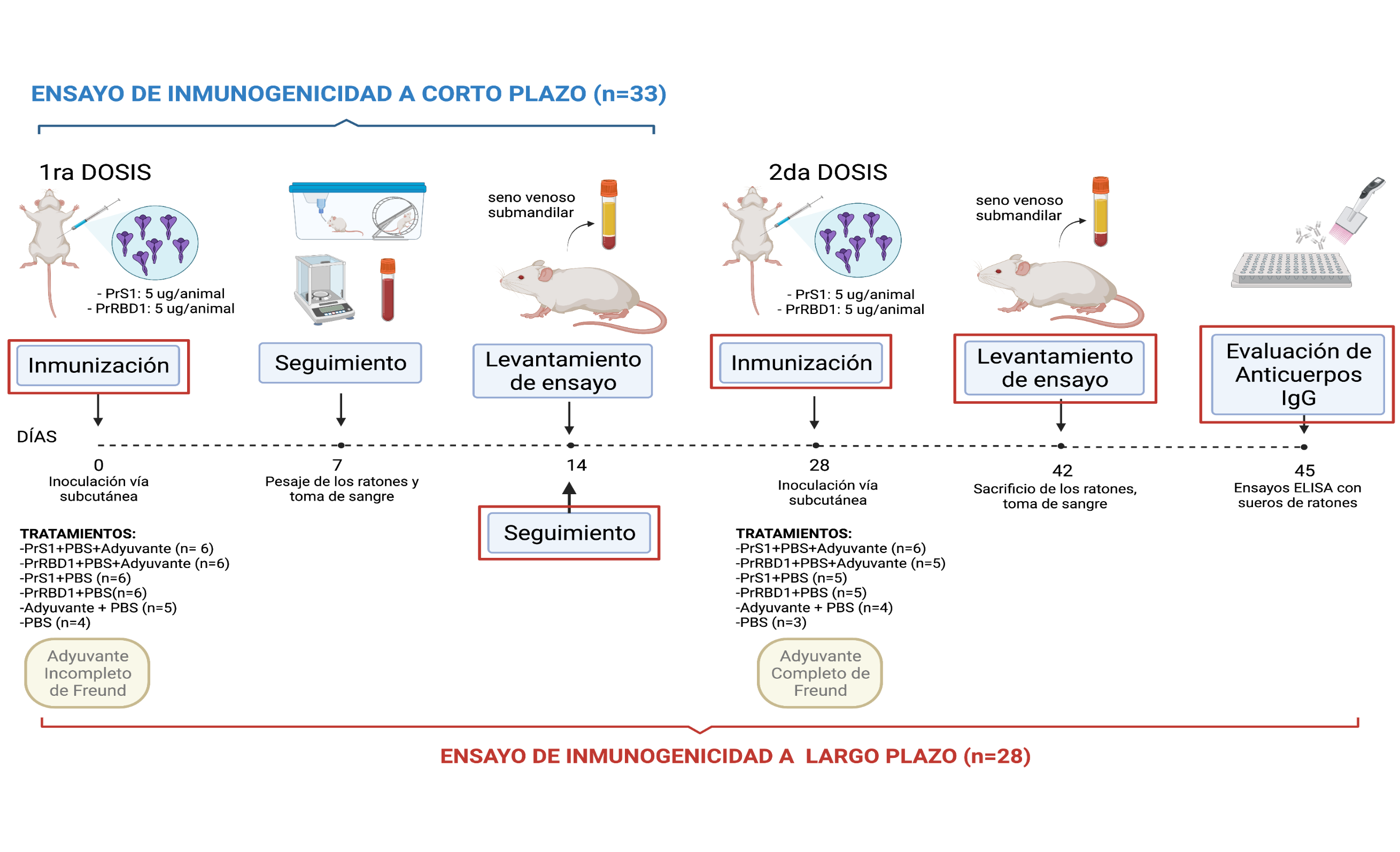 Inoculación de ratones BALB/c
Creado en BioRender
Materiales y métodos
Detección de anticuerpos por ELISA indirecto
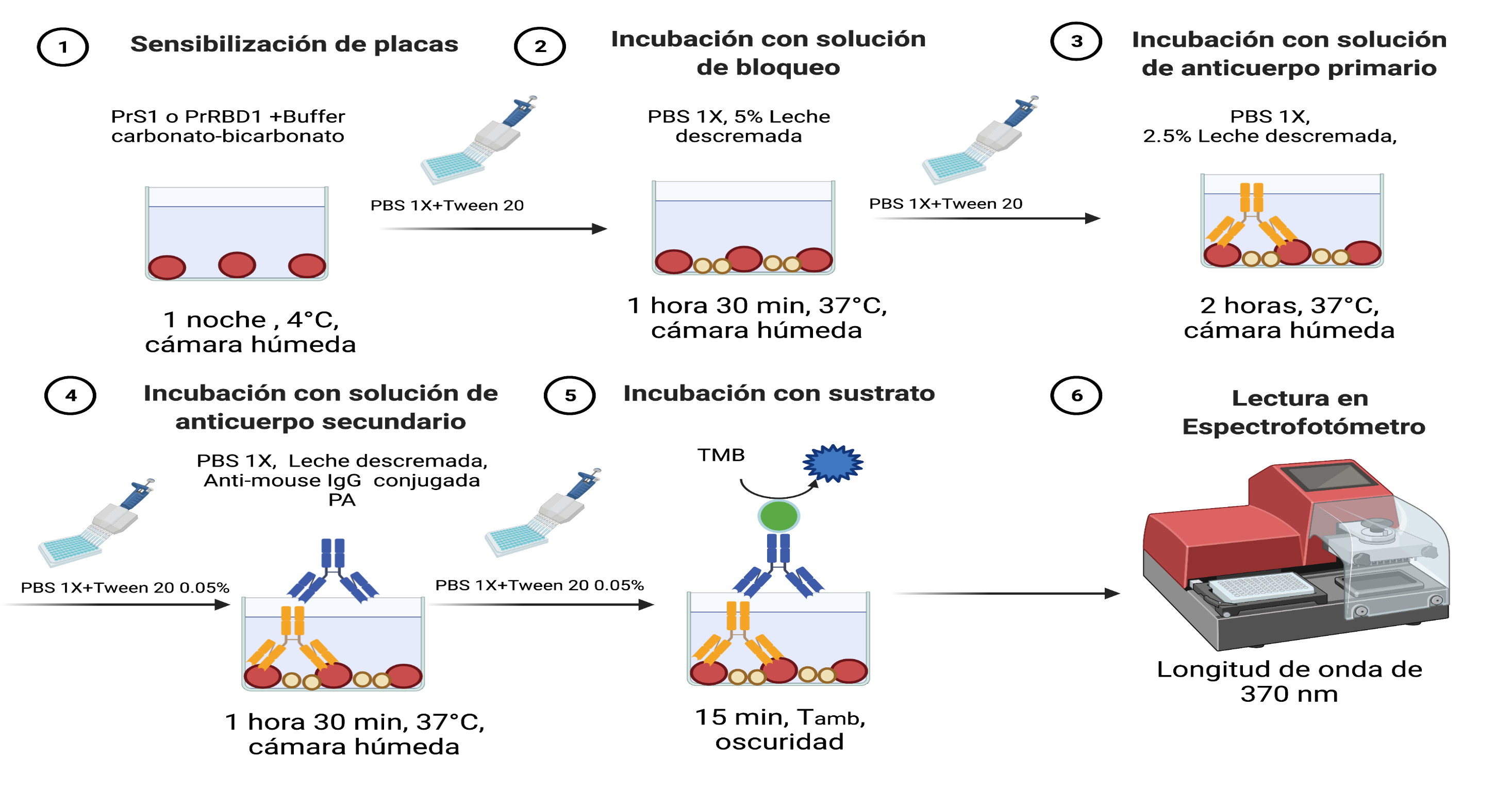 Creado en BioRender
Resultados y discusión
Purificación de proteínas recombinantes
Rendimientos de expresión de PrS1 y PrRBD1
Concentraciones de PrS1 y PrRBD1 purificadas
16.34 ± 1.93 mg/L
PrS1
Rendimientos de PrS1 y PrRBD1 purificadas
71. 23 ± 13.62 mg/L
PrRBD1
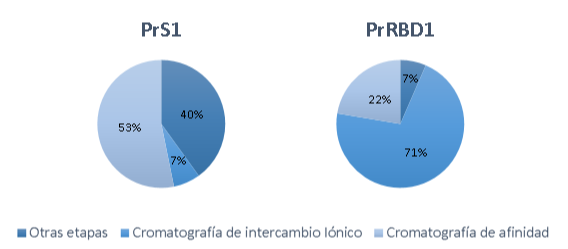 (Esposito et al., 2020)  (García et al., 2021)  (Gräslund et al., 2008) (Urman et al., 2011) (Block et al., 2009)
Resultados y discusión
Western Blot de proteínas recombinantes
PrS1
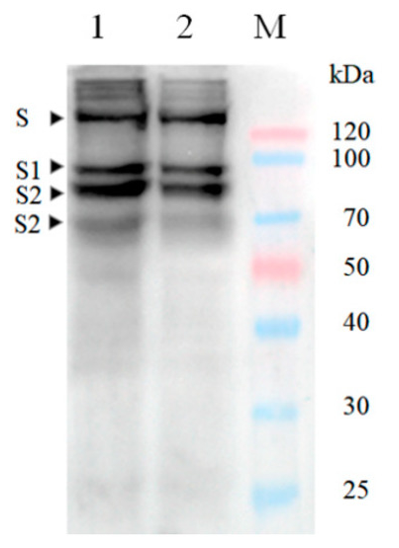 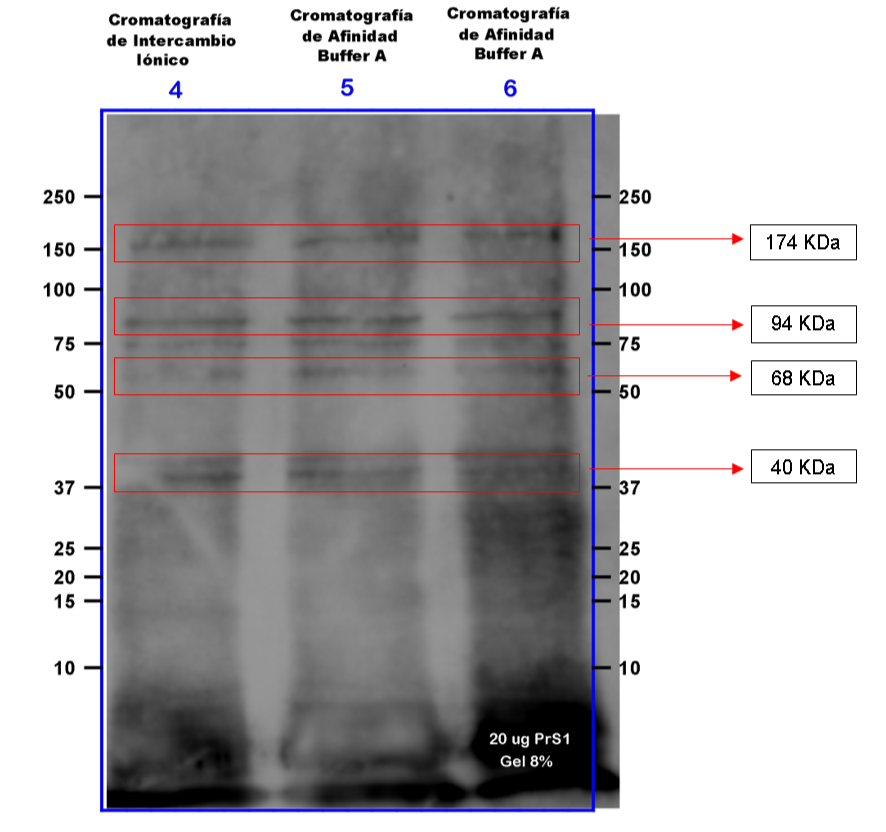 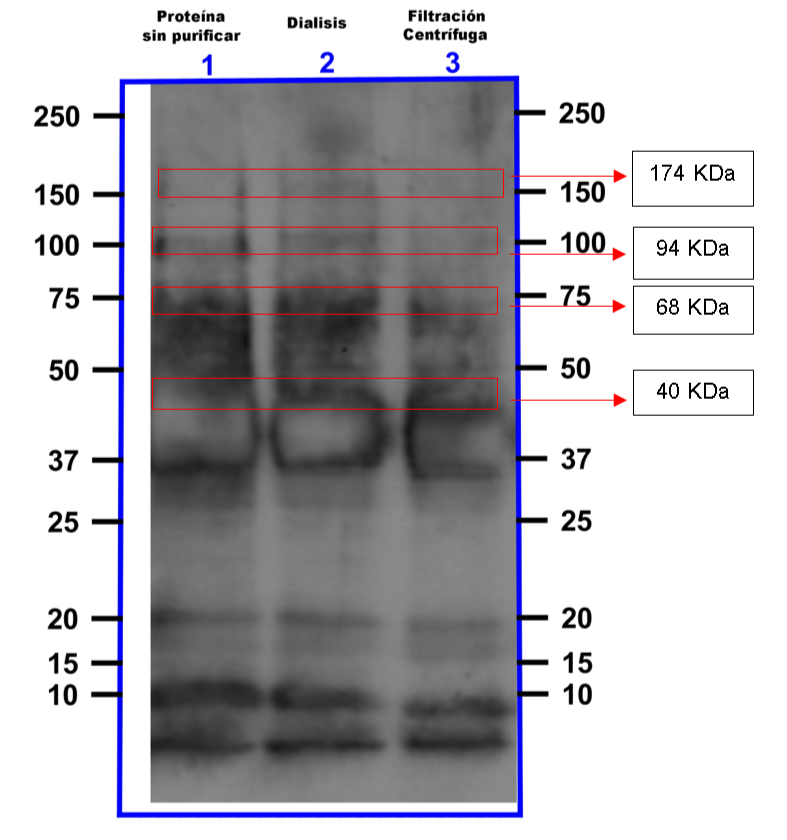 (Mi et al., 2021)
S (174KDa), S1(94KDa), S2(68KDa), RBD(40KDa)
Resultados y discusión
Western Blot de proteínas recombinantes
PrRBD1
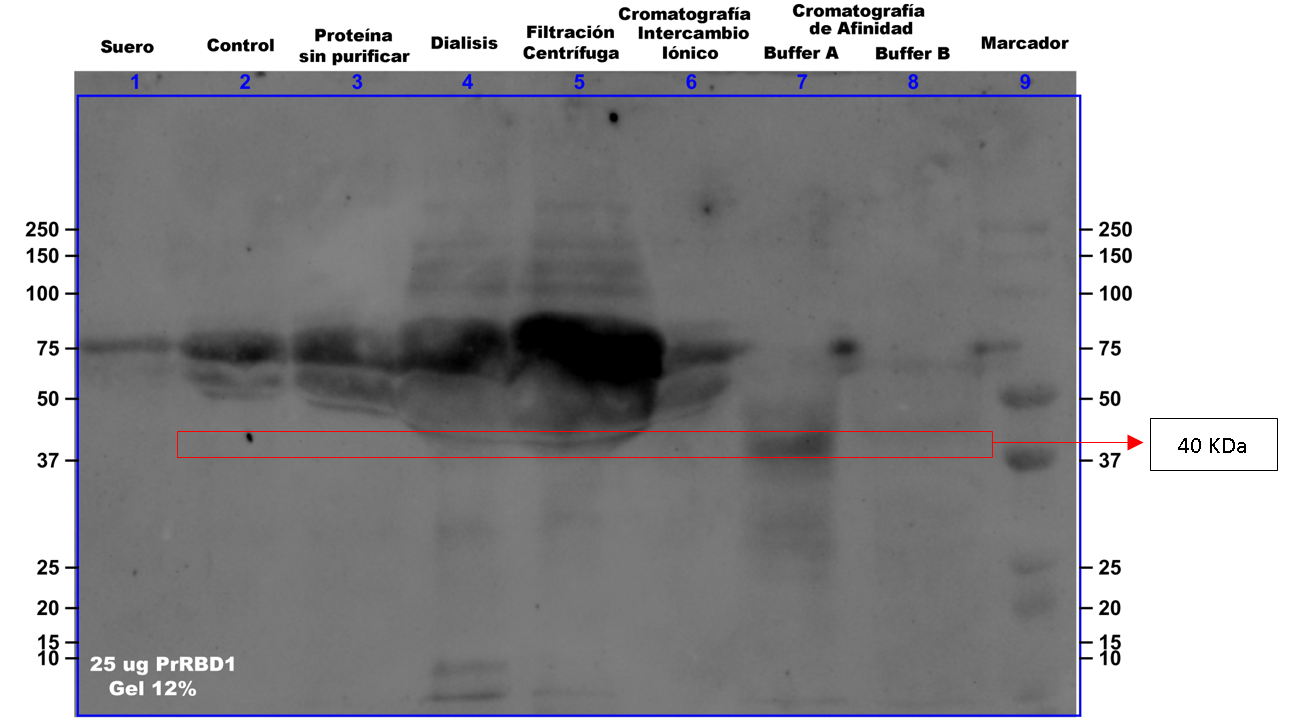 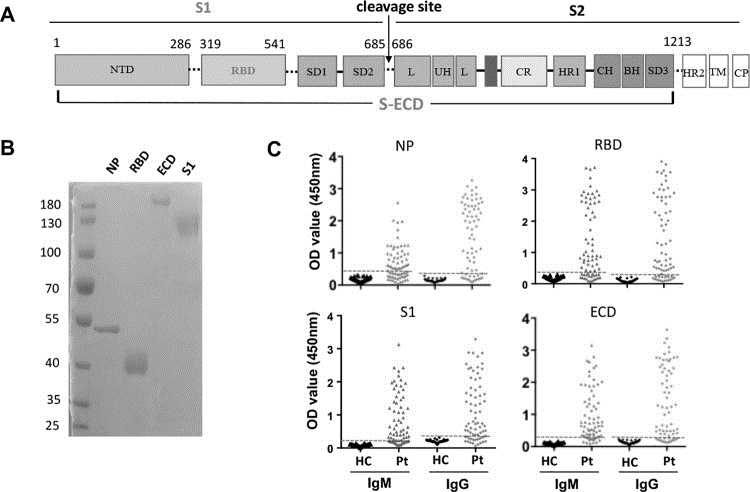 (Chen et al., 2020)
(García et al ., 2021) (Fárnos et al., 2020) (Bornhorst & Falke, 2000) (Tripathi & Shrivastava, 2019)
Resultados y Discusión
Parámetros de Bienestar Animal
Curvas de supervivencia
Porcentaje de peso 
corporal
(Yang et al., 2020)
Detección de anticuerpos en el ensayo de inmunogenicidad a corto plazo
PrS1
PrRBD1
(Yang et al.,2020) (Triggle et al., 2021)
Detección de anticuerpos en el ensayo de inmunogenicidad a largo plazo
PrS1
PrRBD1
(García et al., 2021) (Liang et al., 2021) (Sun et al., 2021) (Liu et al., 2020) (Pape et al., 2021) (Dubé et al., 2020)
CONCLUSIONES
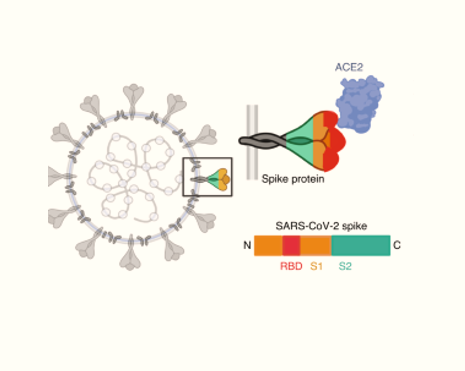 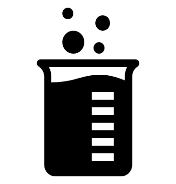 PrS1 = 1.49 ± 0.28 mg/mL
PrRBD1 = 4.72 ± 2.72 mg/mL
Reducción
Reemplazo
3R
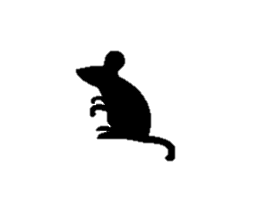 PrS1 y PrRBD1 no fueron tóxicas
 para los ratones Balb/c
Refinamiento
PrS1 y PrRBD1 indujeron la       producción de anticuerpos 
neutralizantes
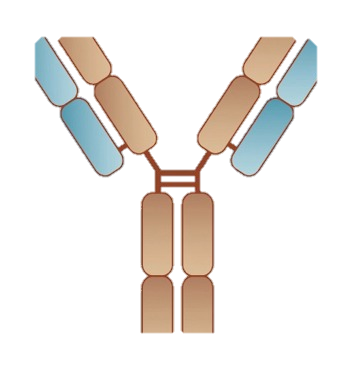 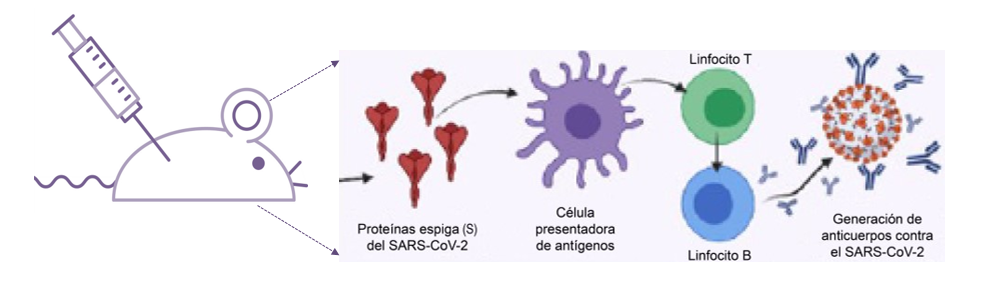 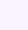 RECOMENDACIONES
ELISA cuantitativo
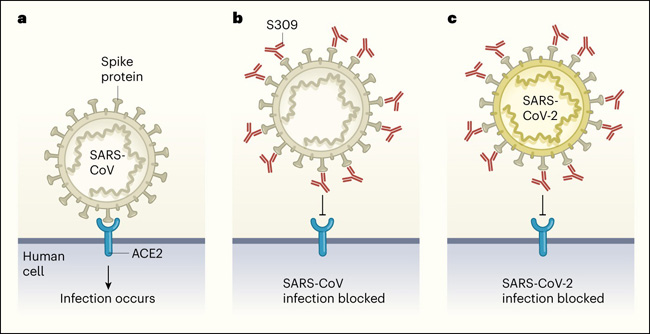 Ensayos de neutralización de anticuerpos
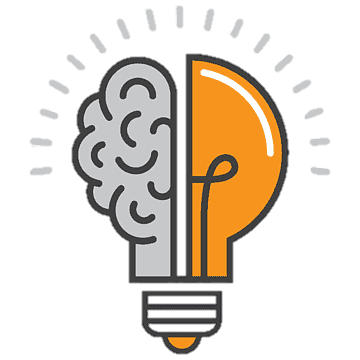 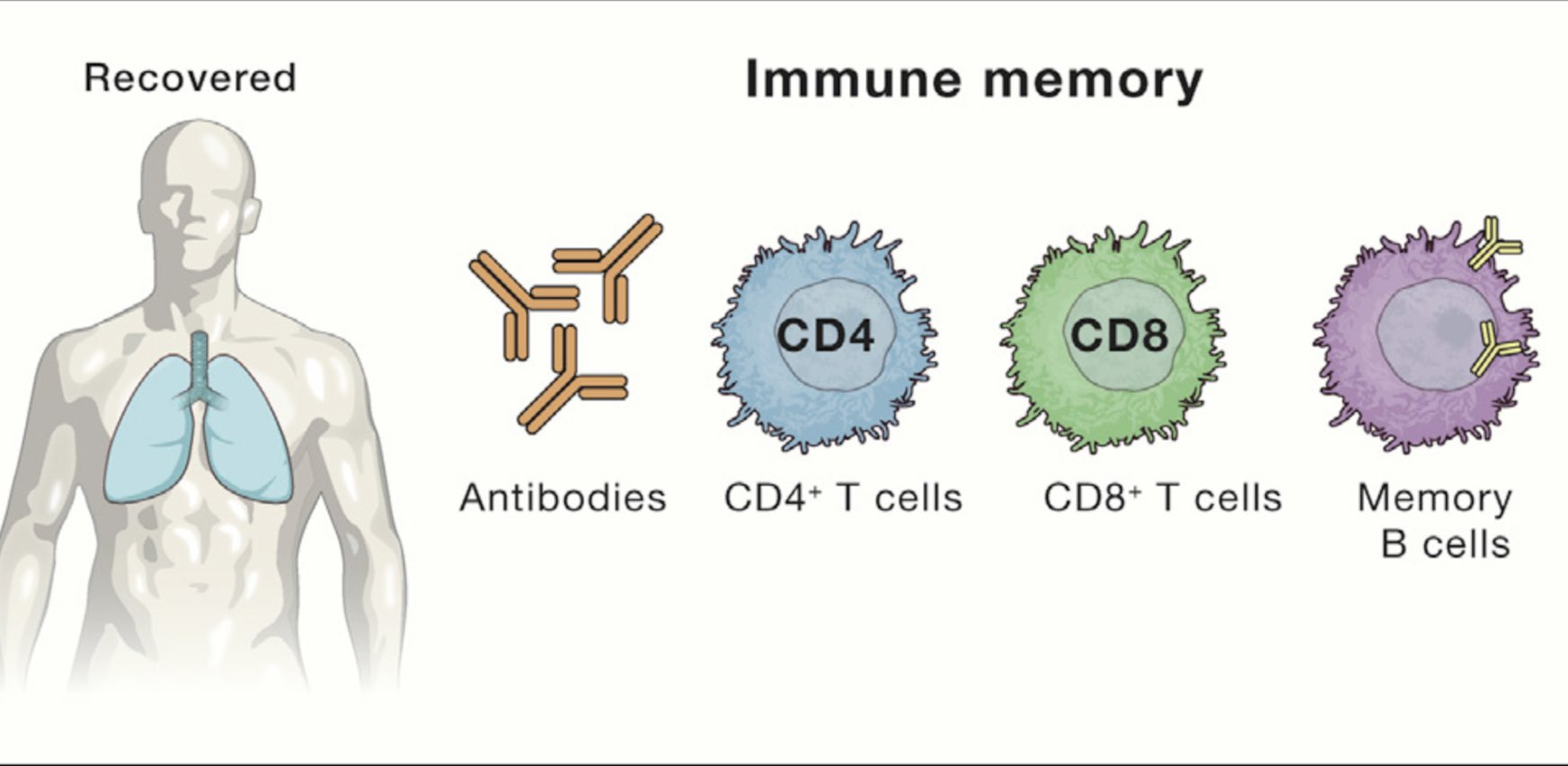 Respuesta de tipo celular
AGRADECIMIENTOS
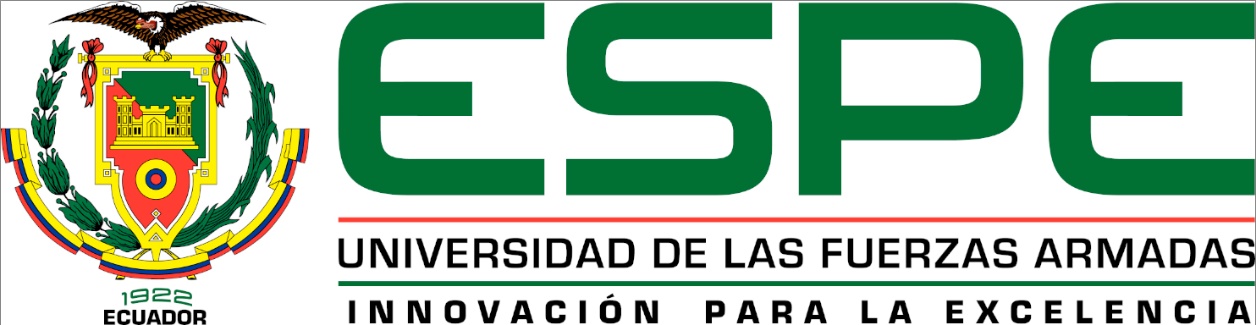 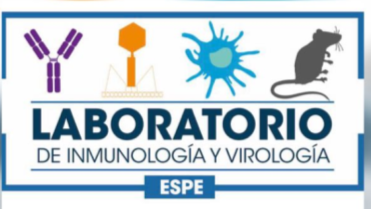 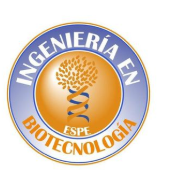 Marbel Torres Ph.D.
Rachid Seqqat Ph.D.
Ing. Andrea Aluisa
Ing. Alex Gavilánes
“Generación de anticuerpos neutralizantes contra SARS-CoV-2 como prospecto de desarrollo de vacuna”
Familia y Amigos